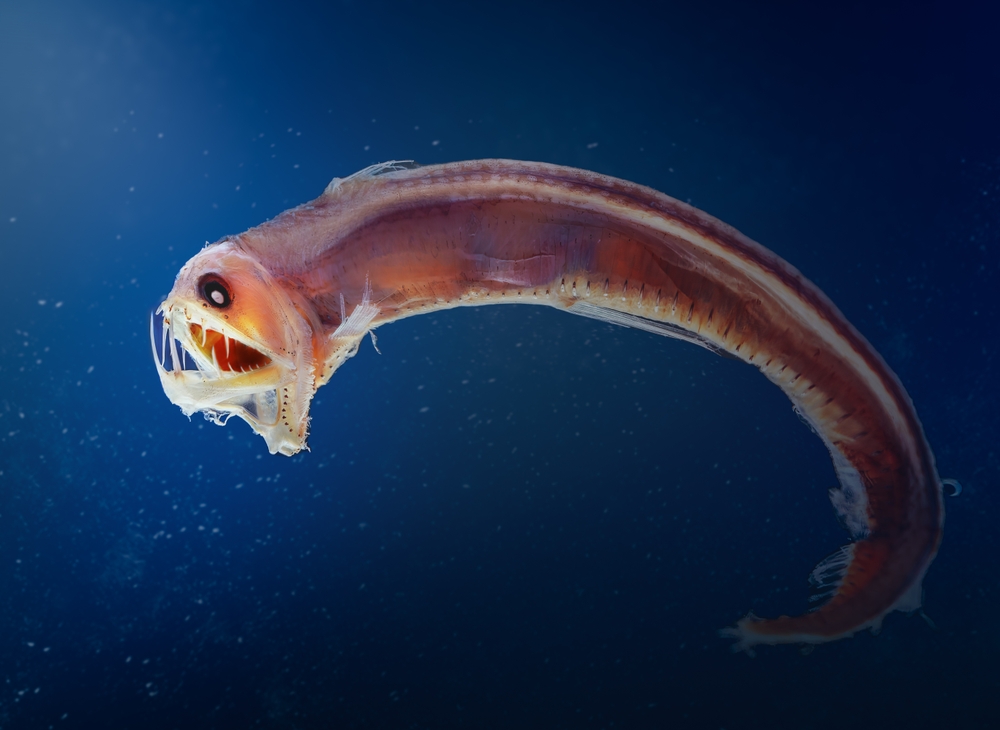 Learning Intention:

Identify the variety of ecosystems (e.g. estuaries, coastal lakes, saltmarshes, mangroves, seagrass, rocky shores, temperate reefs, coral reefs, lagoons, shelf and deep water) that constitute Australia’s marine biomes.
Success Criteria:

Complete Marine Education worksheet ‘3. A Diverse Australia’
[Speaker Notes: Image: https://hakaimagazine.com/news/this-mommy-shark-has-a-unique-way-of-making-babies/]
Estuary: where a river meets the sea
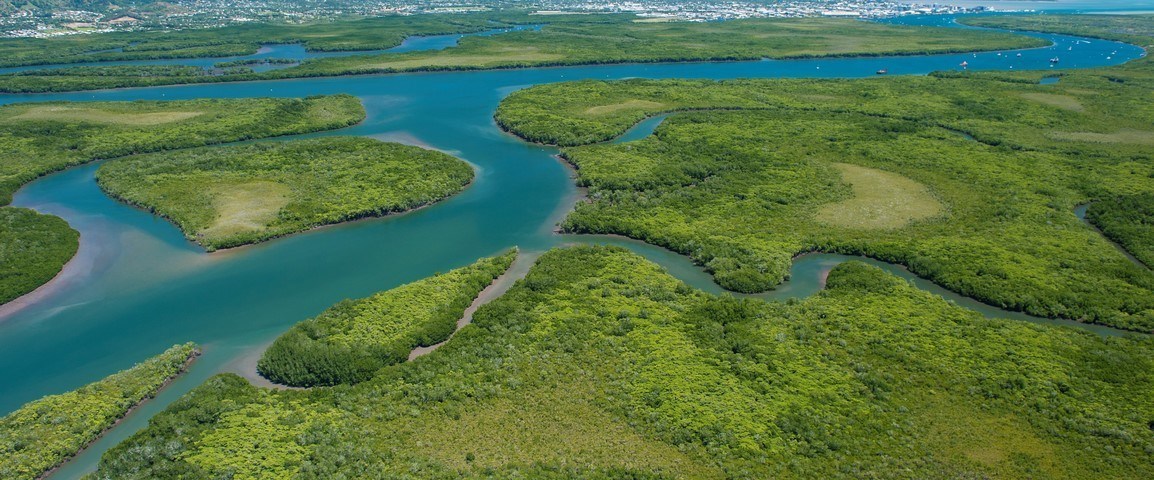 [Speaker Notes: ImAge; https://backpackerstours.com.au/tours/fishing/cairns-fishing-estuaries/]
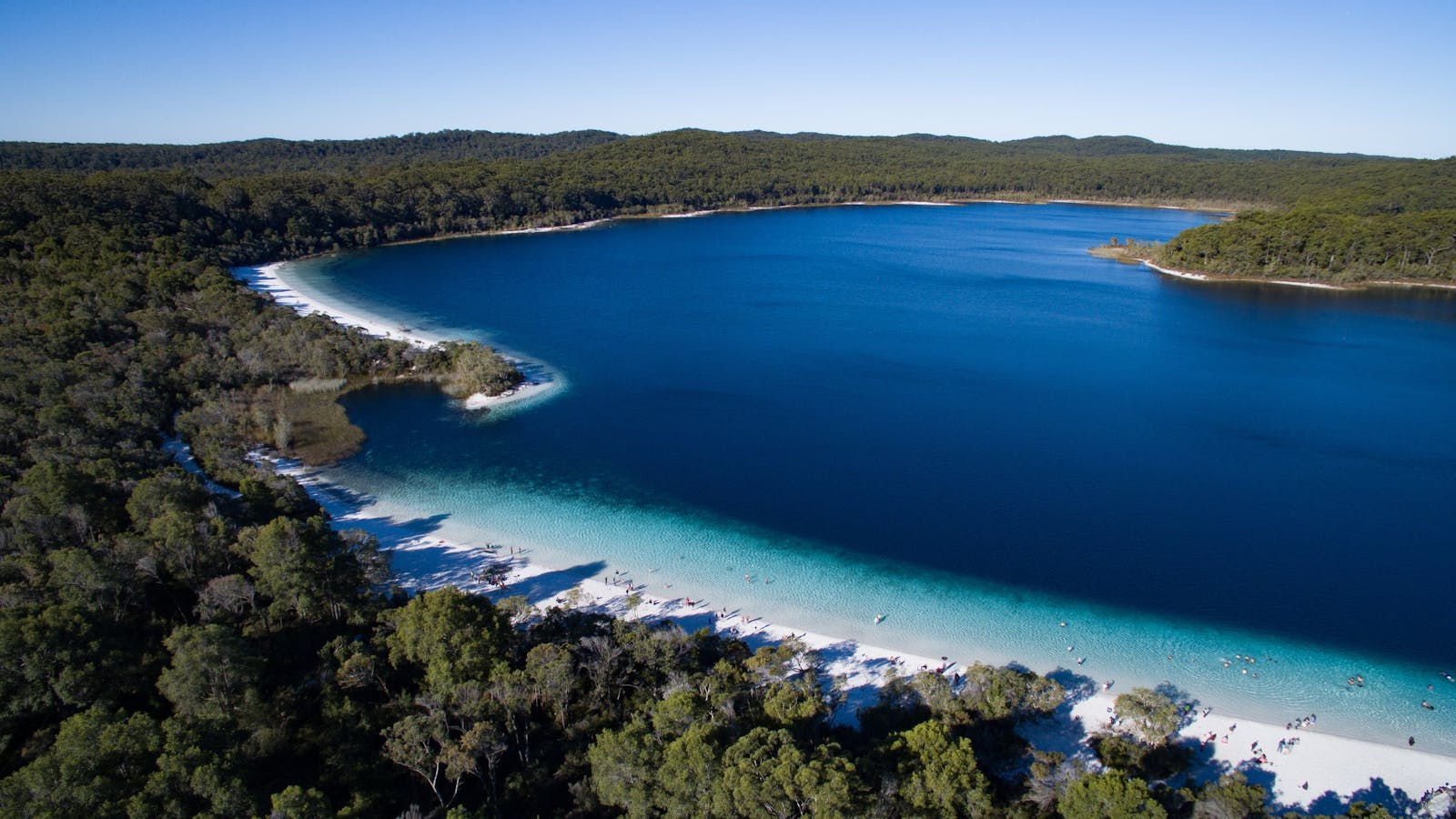 Coastal Lake: body of water separated from the sea by a narrow barrier of land
[Speaker Notes: ImAge; https://www.visitfrasercoast.com/product/lake-mckenzie/]
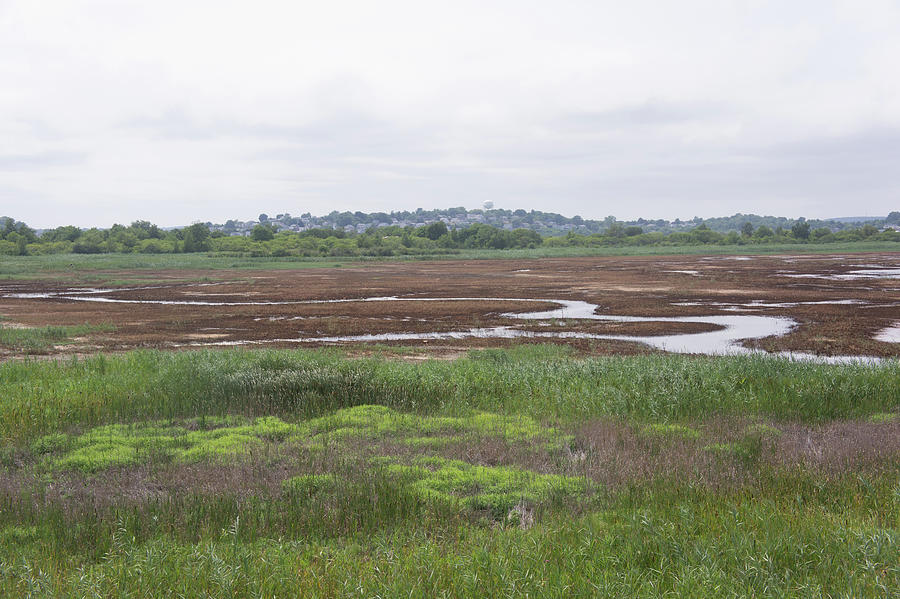 Salt Marsh: ‘behind the mangroves’ on the upper tidal zone, closer to land
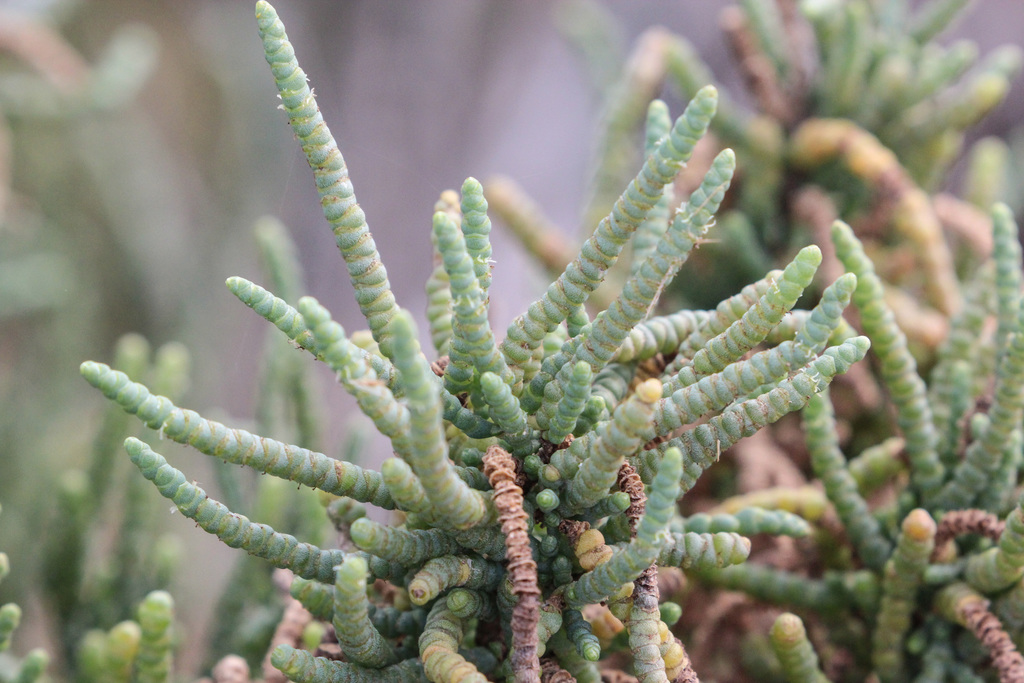 Salt Marsh Tecticornia pergranulata (commonly known as the blackseed glasswort)
has a unique resistance to salinity and adversity.
[Speaker Notes: Image; https://www.inaturalist.org/guide_taxa/1325489]
Mangroves: salt-tolerant, terrestrial plants between low and high tide zones
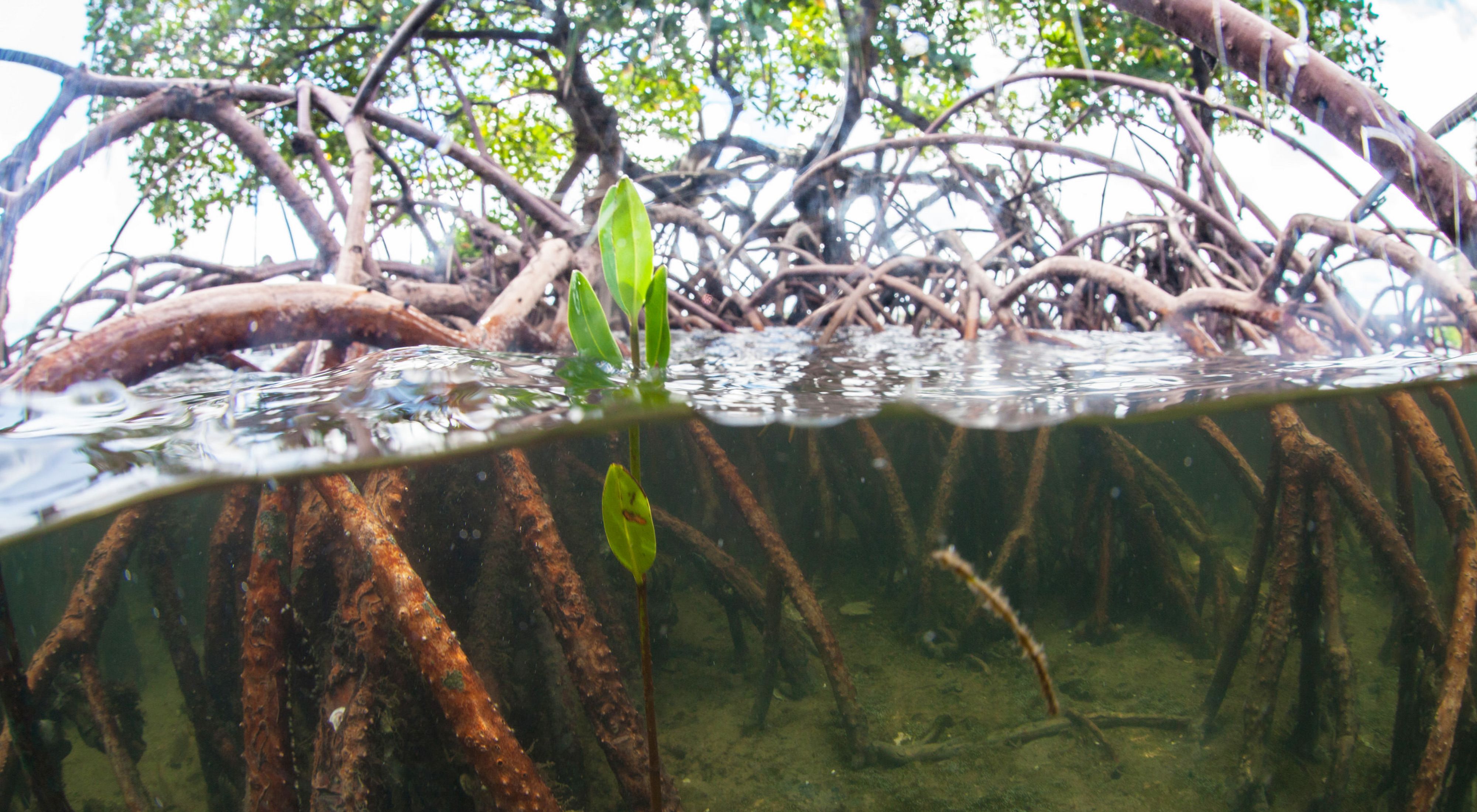 [Speaker Notes: Image: https://www.nature.org/en-us/about-us/where-we-work/united-states/florida/stories-in-florida/why-mangroves-important/]
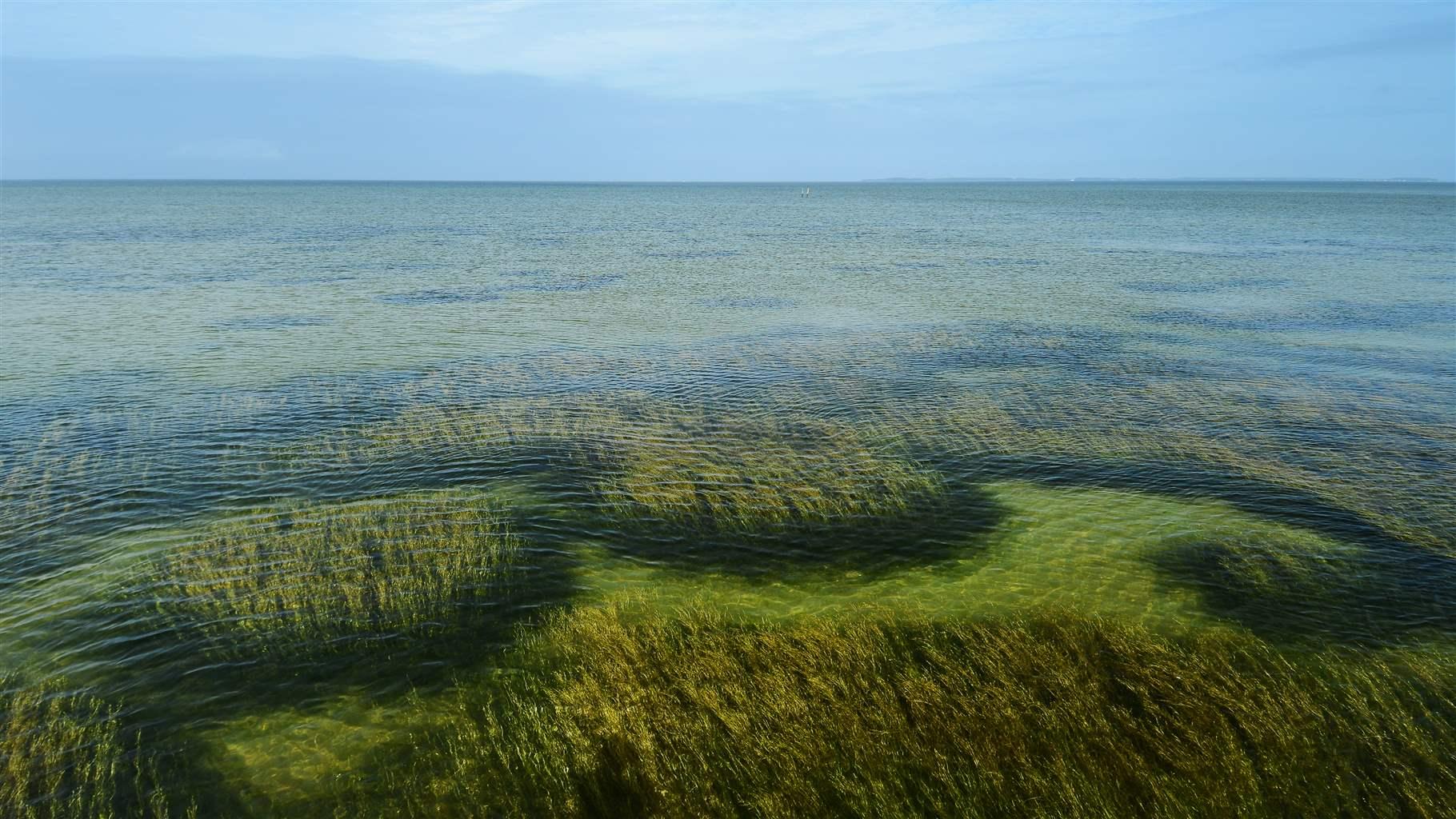 Seagrass meadows: an underwater ecosystem formed by seagrasses
[Speaker Notes: Image: https://www.pewtrusts.org/en/research-and-analysis/articles/2020/04/29/conservation-efforts-boost-seagrass-meadows-and-their-value-to-nature-and-people]
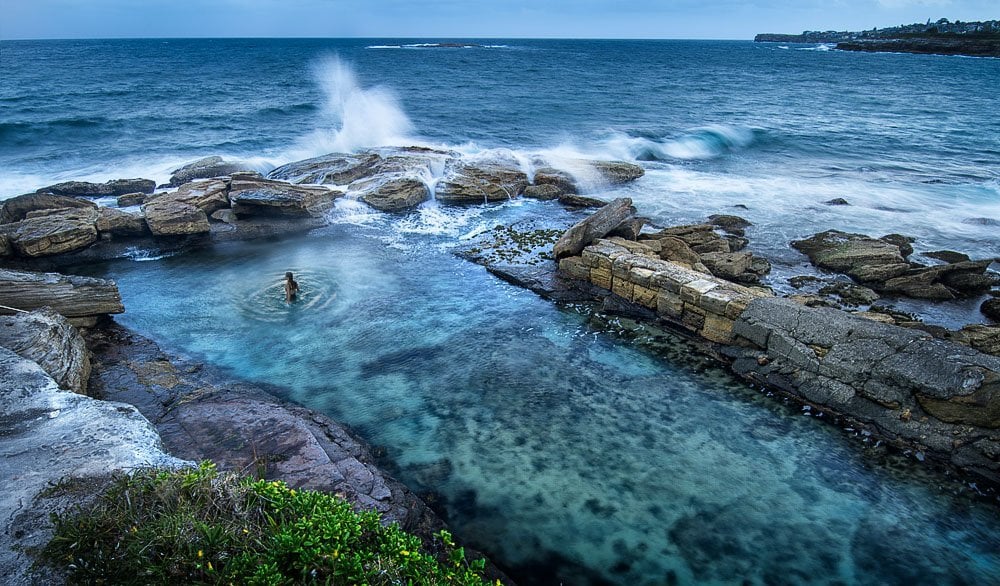 Rocky Shore: intertidal area of seacoasts where solid rock predominates
[Speaker Notes: Image: Rock pools of Syndey – National Geographic]
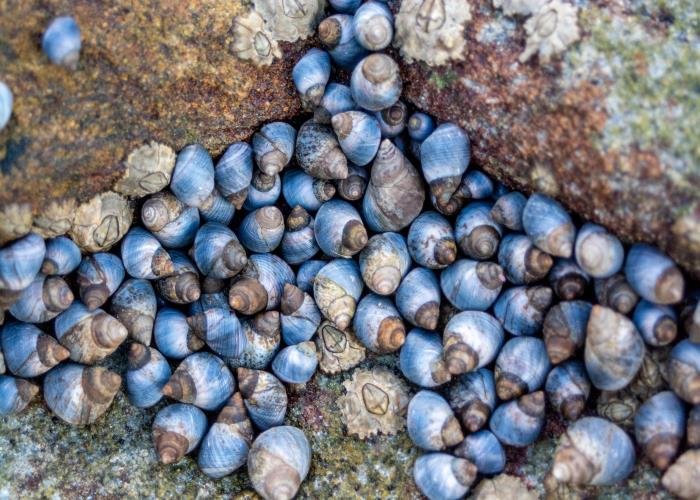 [Speaker Notes: Image: https://www.sunshinecoast.qld.gov.au/environment/education-resources-and-events/environment-resources-and-publications/coast-and-marine/rocky-shore-species-identification]
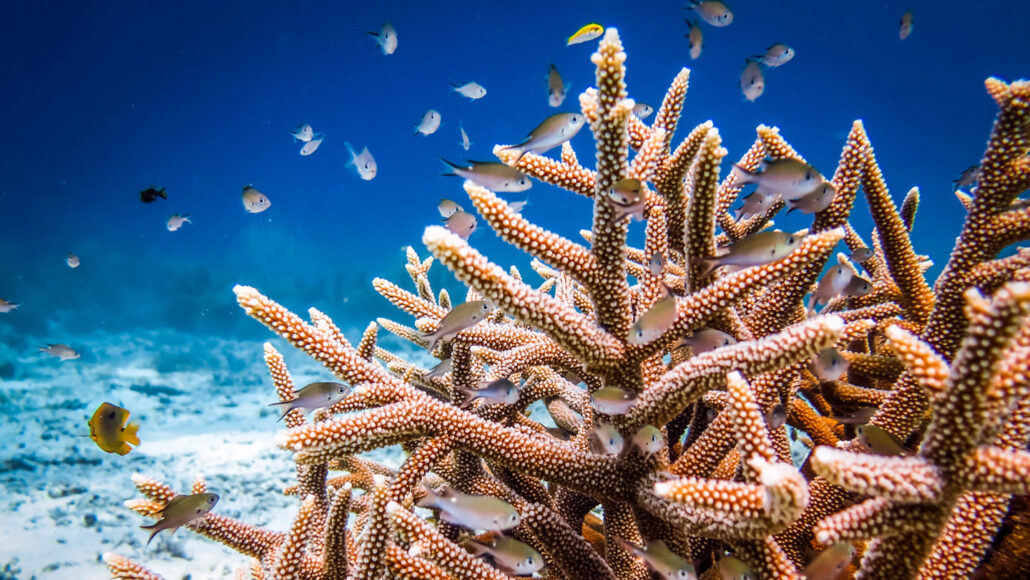 Coral Reefs:  reefs made of coral
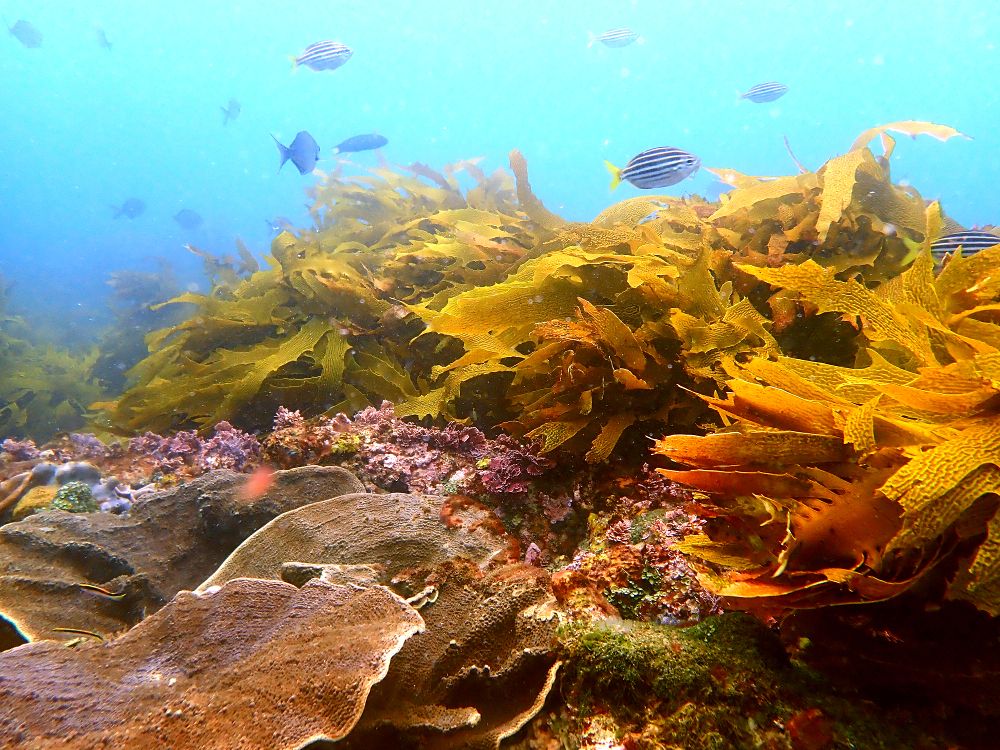 Temperate Reefs:  
Reefs found in cool temperate waters between the tropics and the poles
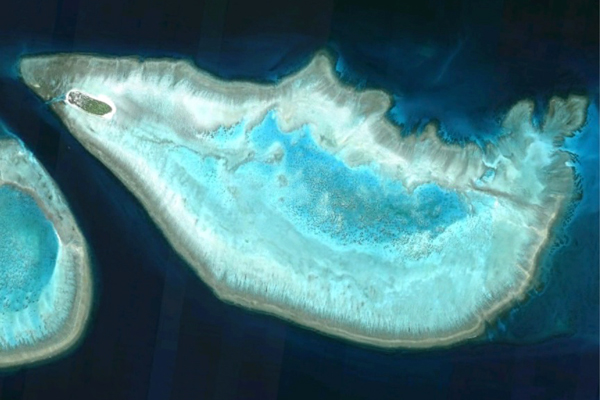 Lagoons:

(a.k.a. coral reef lagoons)

calm bodies of shallow water surrounded by barriers
Lagoon
[Speaker Notes: Image: https://phys.org/news/2011-06-scientists-space.html]
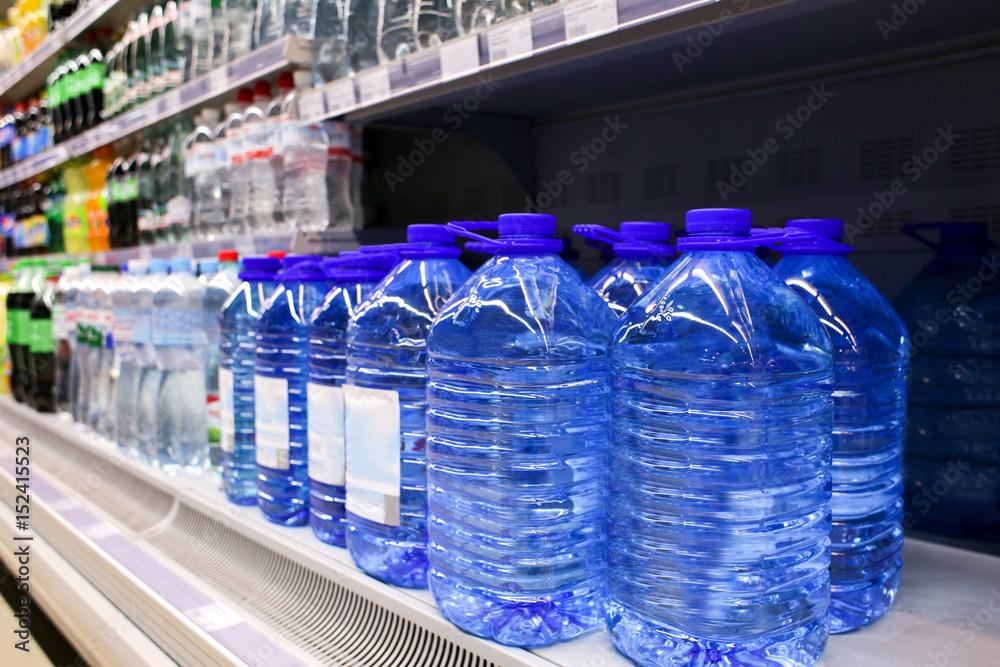 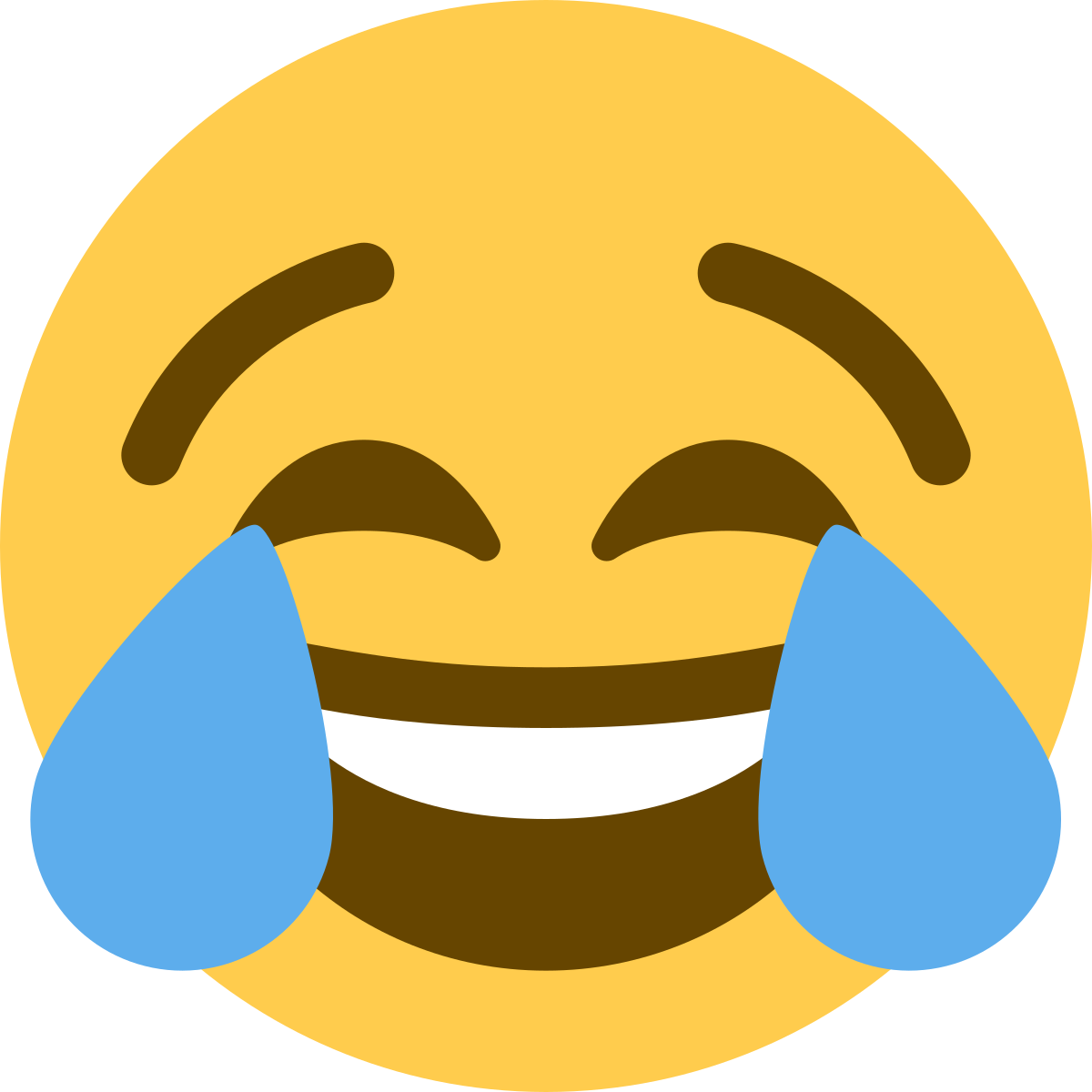 Shelf Water

(a.k.a. continental shelf water)
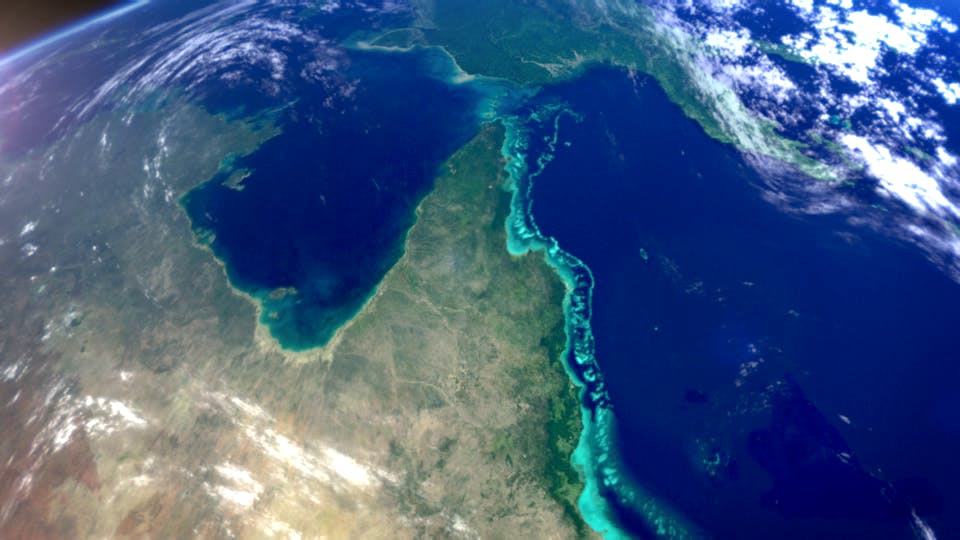 [Speaker Notes: Image: https://www.ozsail.com.au/blog/the-great-barrier-reef/]
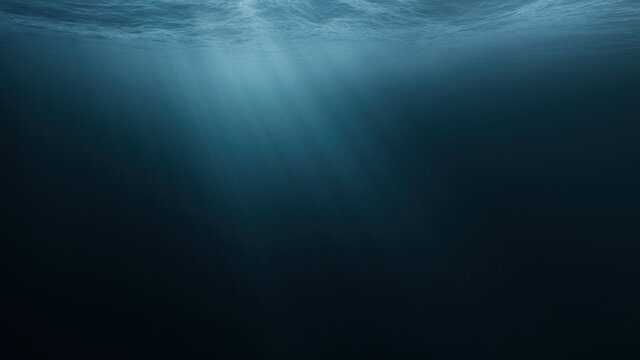 Deep Water: occurring or existing in water of great depth.
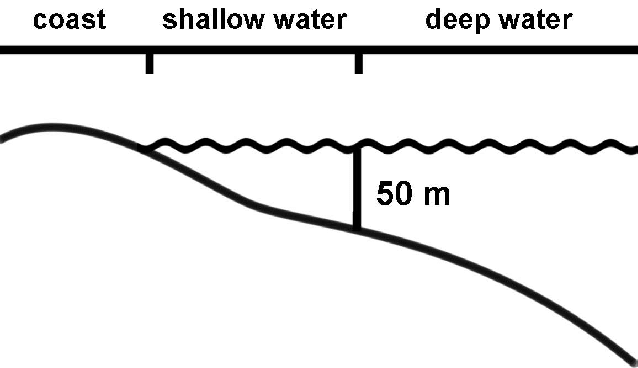 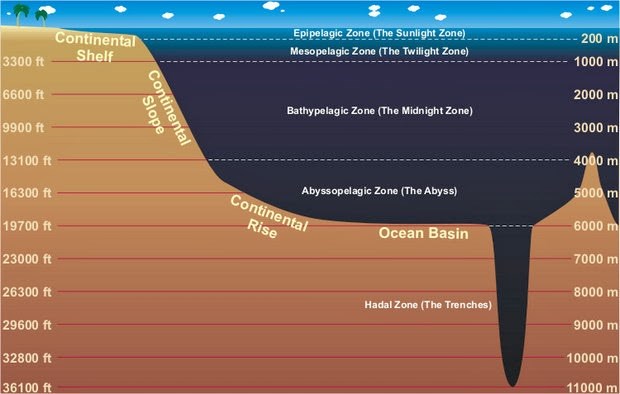 [Speaker Notes: Image: https://www.nps.gov/subjects/oceans/open-ocean.htm]
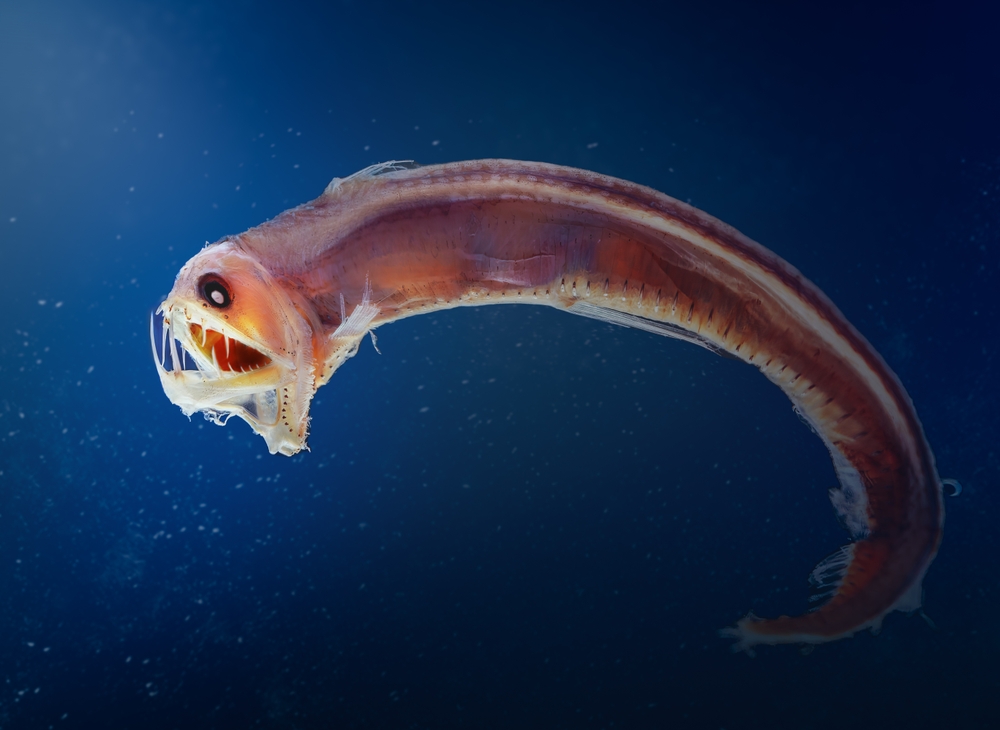 Sloane’s viperfish (Chauliodus sloani)
 is an easily recognizable deep sea fish with its long fang-like teeth. 
Image credit: Diego Grandi/shutterstock
[Speaker Notes: Image: https://www.australiangeographic.com.au/topics/science-environment/2023/04/monsters-or-masters-of-the-deep-sea/]
Worksheet Activity: Match the Genus species to the ecosystem 
(may occupy more than one)

Are you ready?
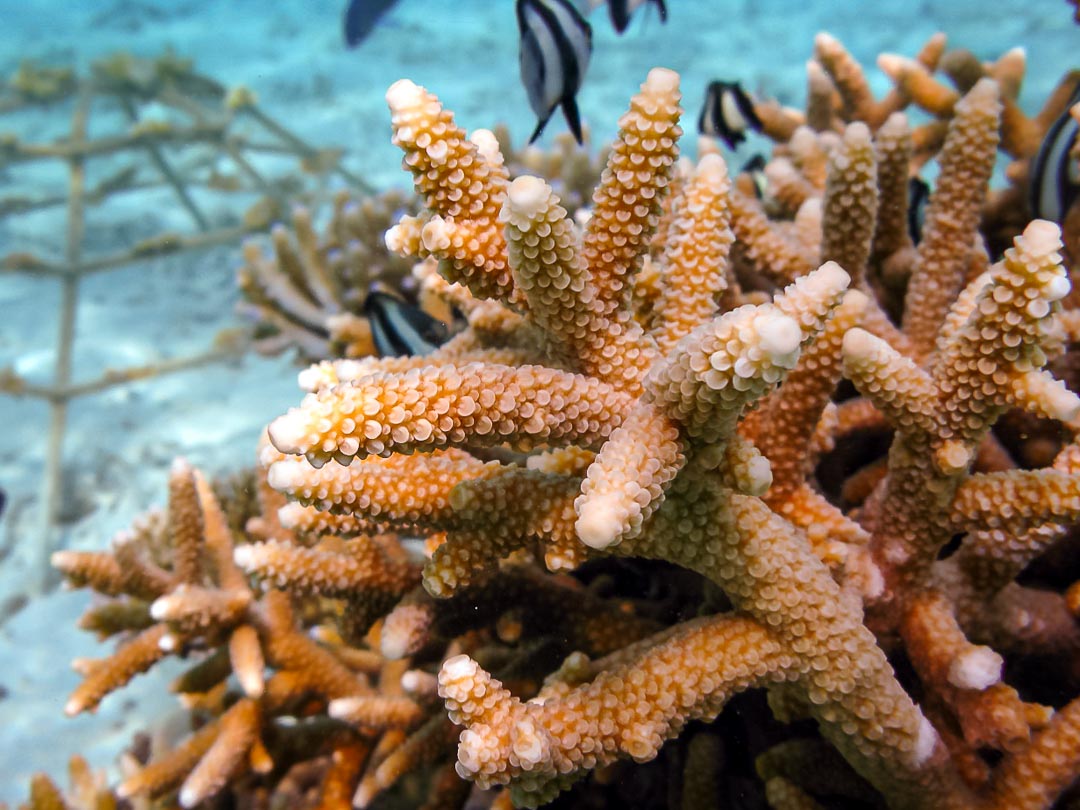 Acropora pulchra

Staghorn coral
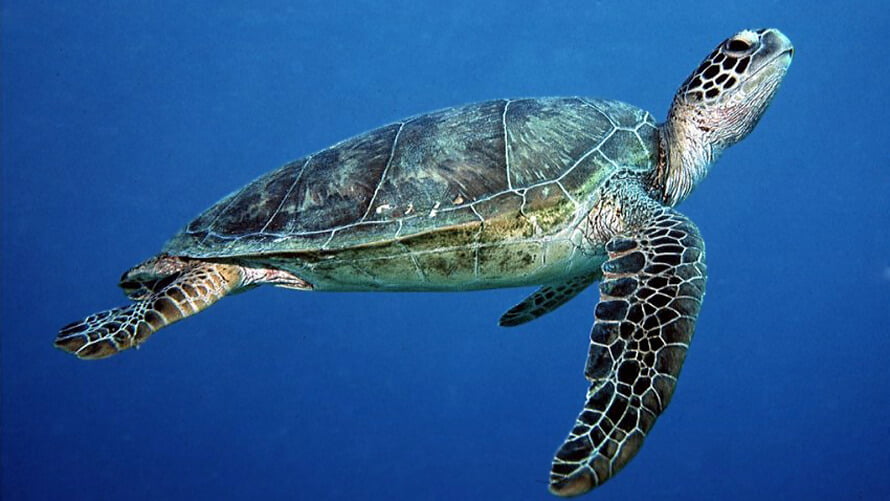 Chelonia mydas

Green sea turtle
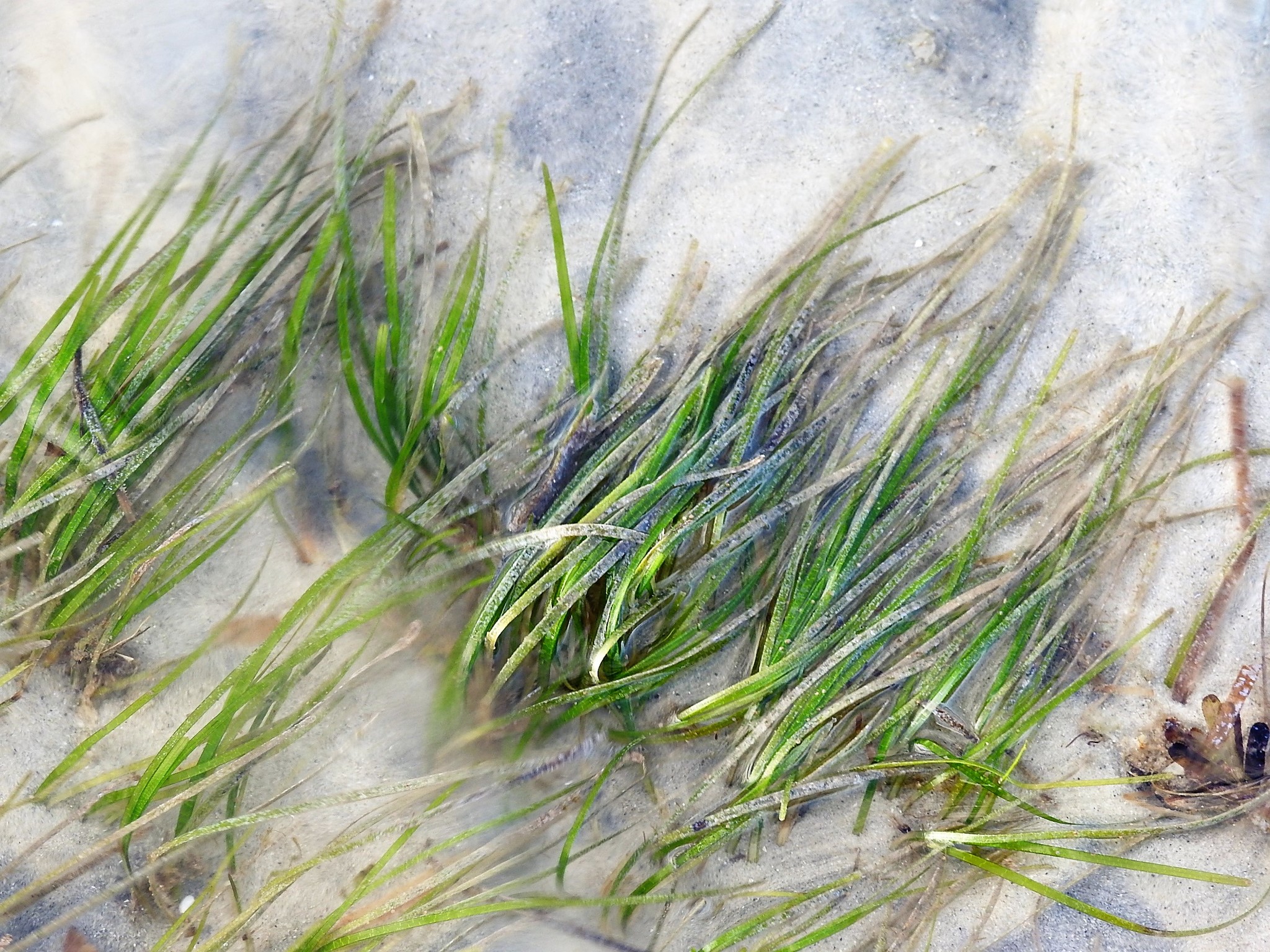 Zostera capricorni

Eelgrass
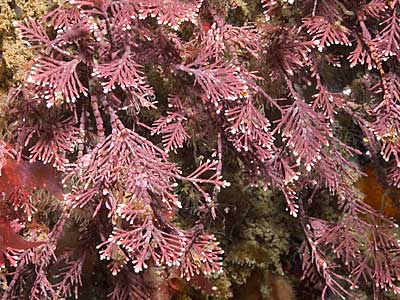 Corallina officinalis

Calcareous red seaweed
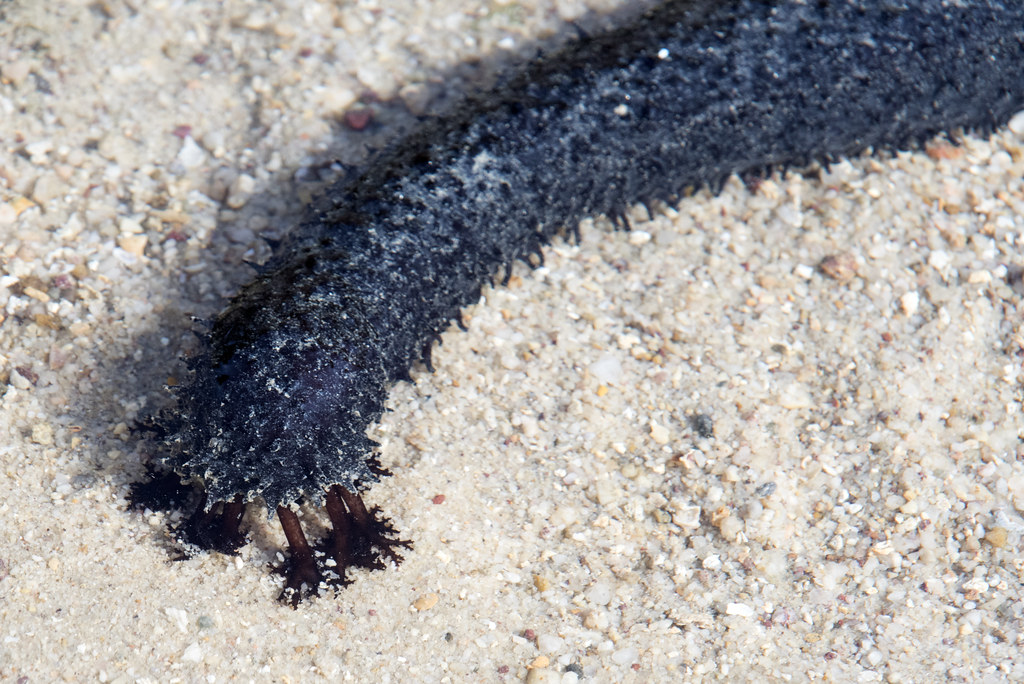 Holothuria leucospilota

Black sea cucumber
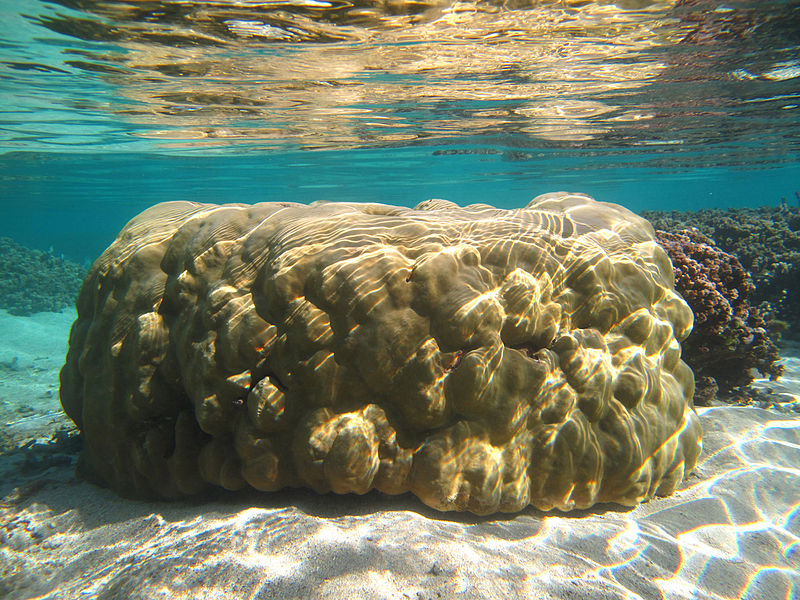 Porites lutea

Boulder coral
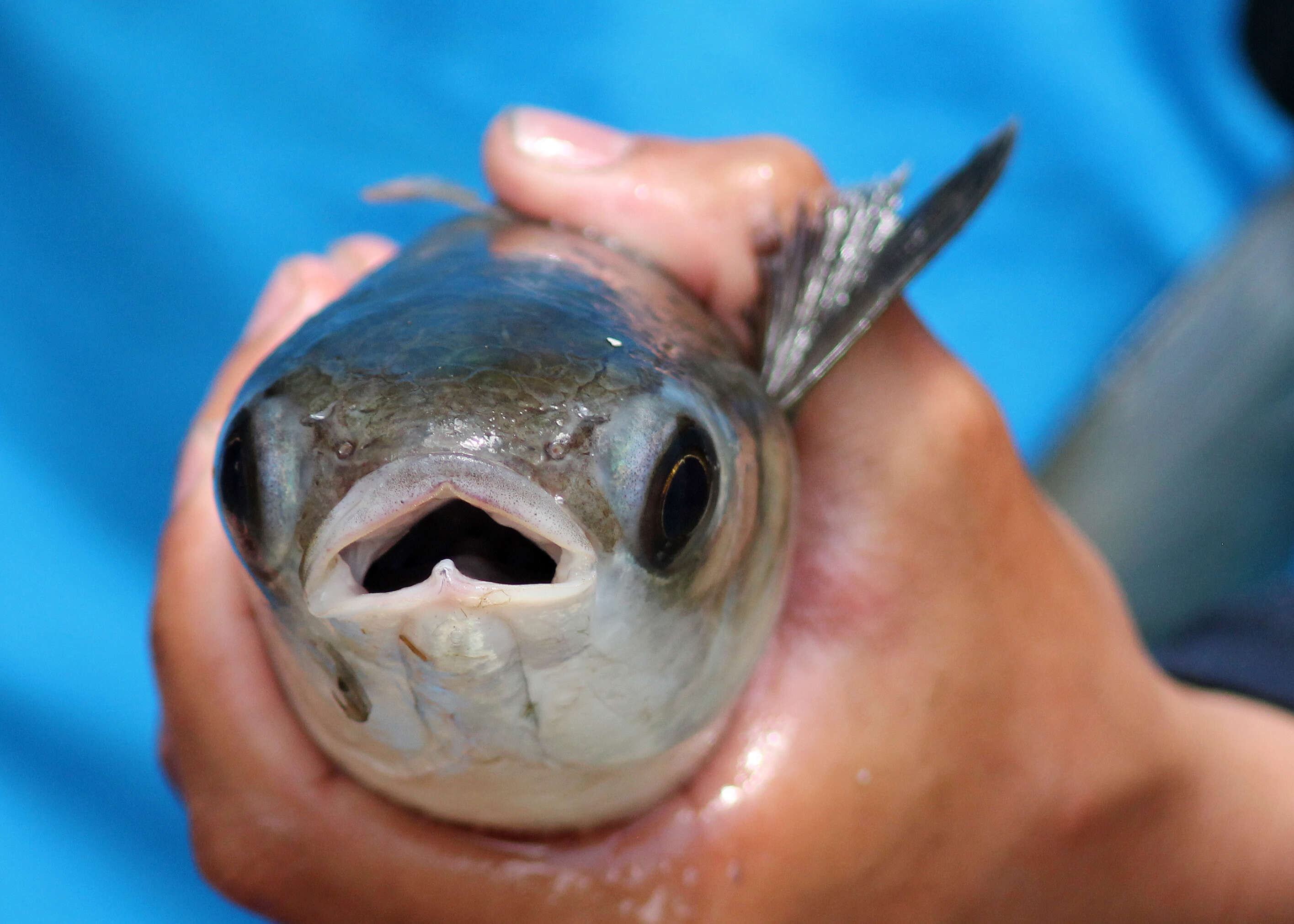 Mugil cephalus

Mullet
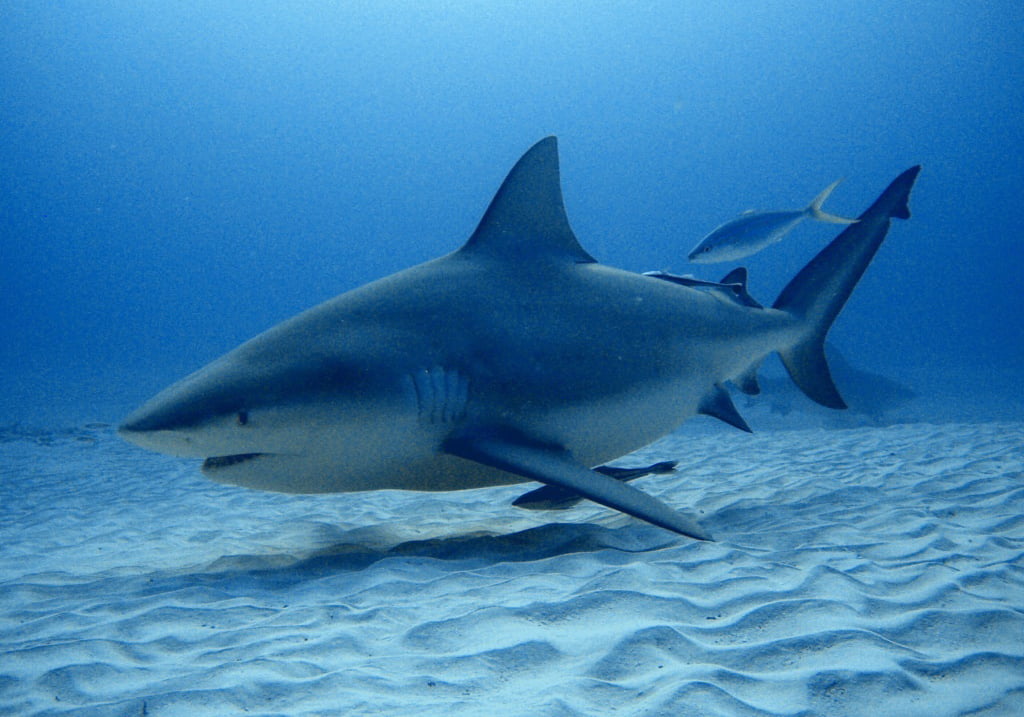 Carcharhinus leucas

Bull shark
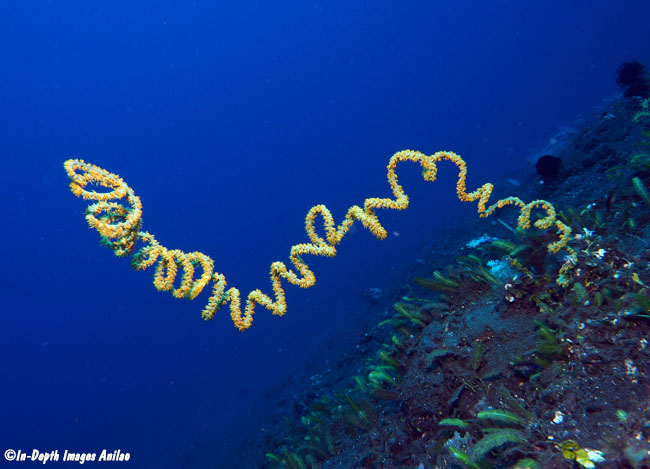 Cirrhipathes spiralis

Black coral
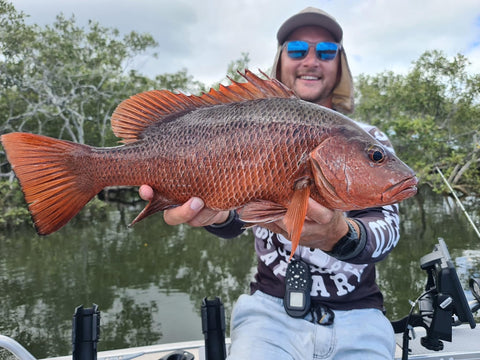 Lutjanus argentimaculatus

Mangrove Jack
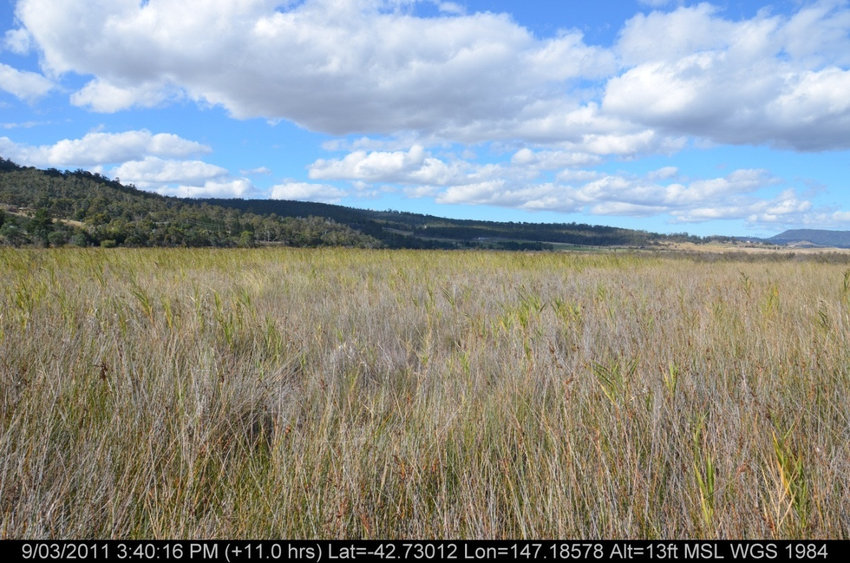 Juncus kraussii

Salt marsh rush
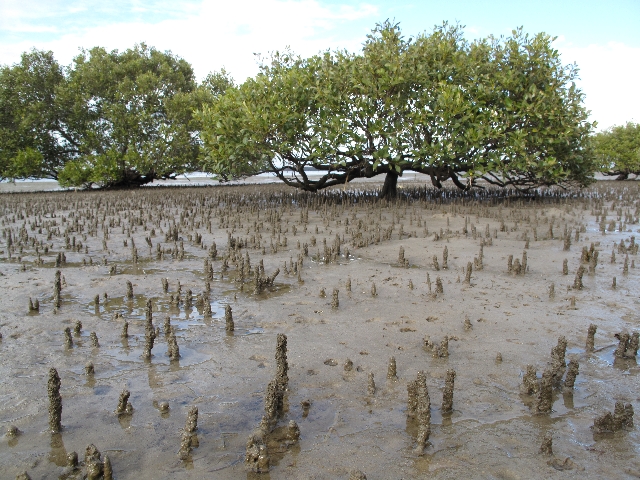 Avicennia marina

Grey mangrove
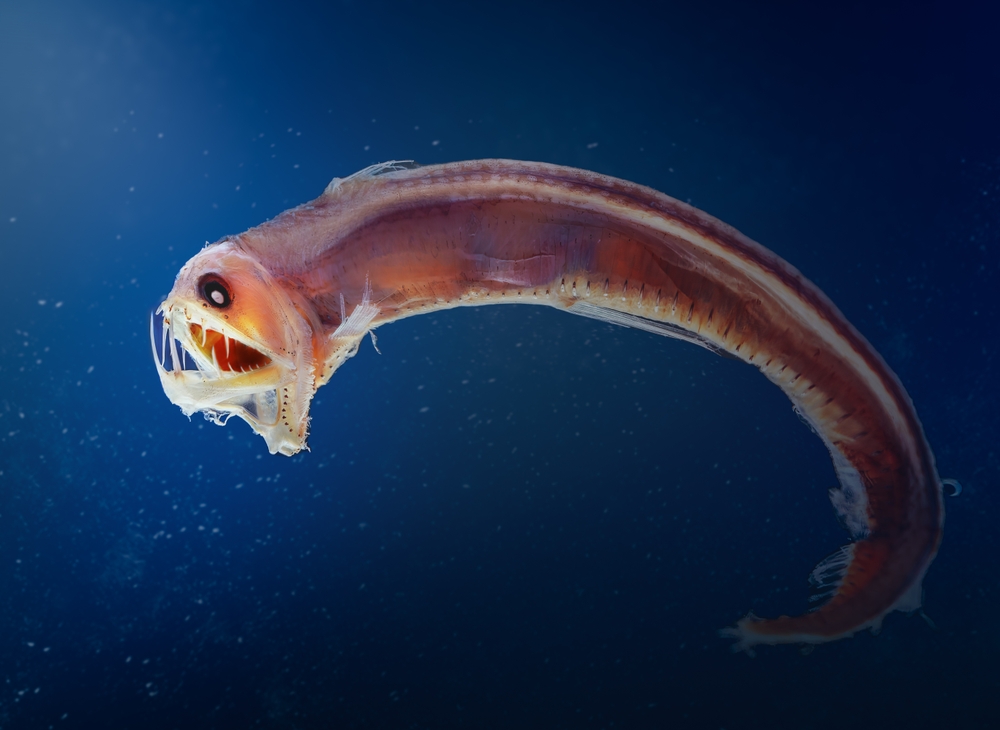 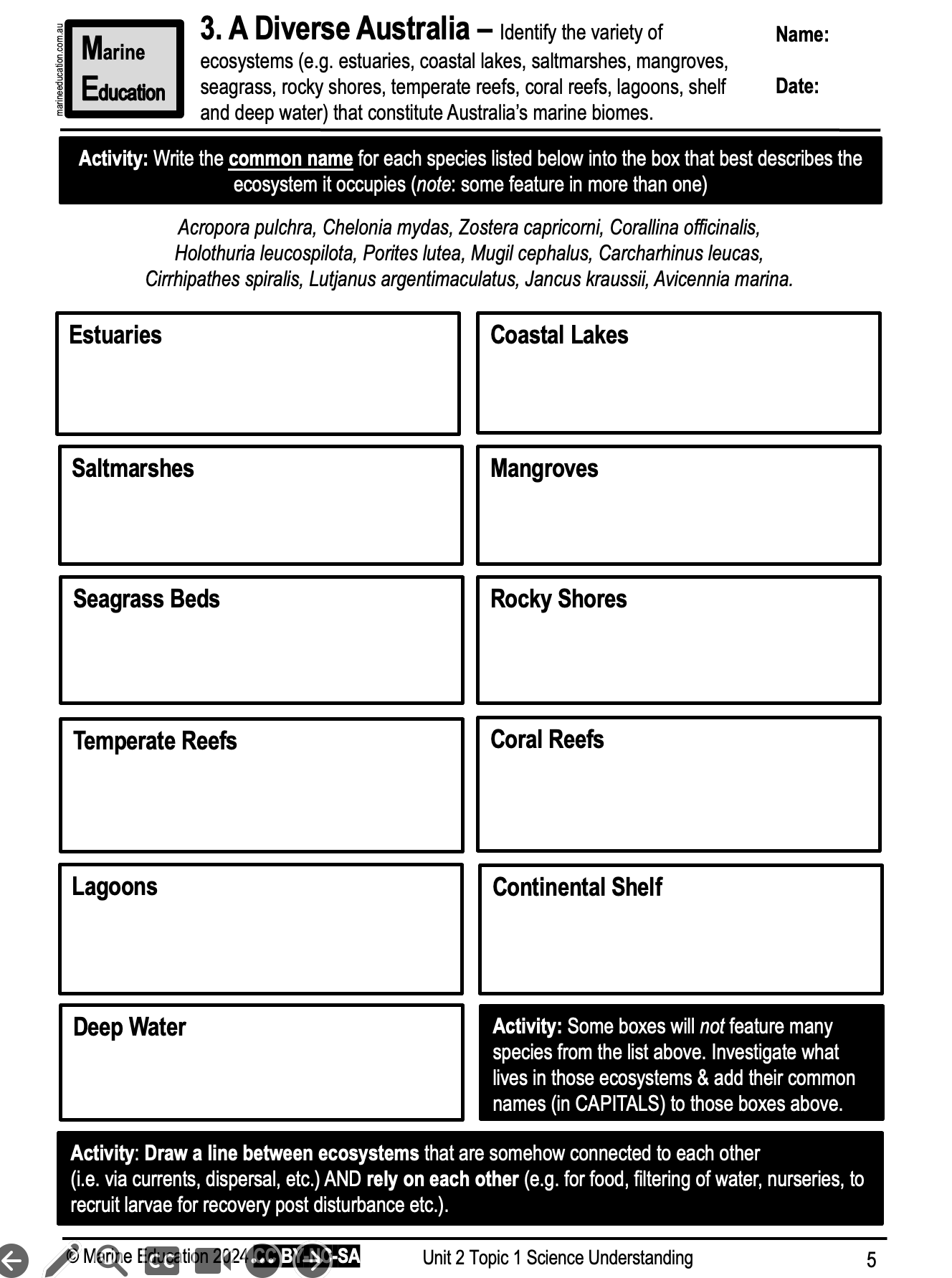 Learning Intention:

Identify the variety of ecosystems (e.g. estuaries, coastal lakes, saltmarshes, mangroves, seagrass, rocky shores, temperate reefs, coral reefs, lagoons, shelf and deep water) that constitute Australia’s marine biomes.
Success Criteria:

Complete Marine Education worksheet ‘3. A Diverse Australia’
[Speaker Notes: Image: https://hakaimagazine.com/news/this-mommy-shark-has-a-unique-way-of-making-babies/]